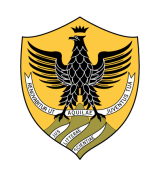 Università degli Studi dell’Aquila
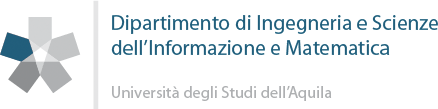 Corso di Algoritmi e Strutture Dati con Laboratorio
A.A. 2014/15
Alberi bilanciati
(rif. Algoritmi in Java, di R. Sedgewick)
Prestazioni dei BST
Prestazioni variabili da:
logaritmiche: caso migliore, albero bilanciato
lineari: caso peggiore, albero degenere.
Soluzioni:
applicazione periodica di procedure di ribilanciamento
imposizione di vincoli sull’albero per
limitare lo sbilanciamento.
Corso di Laboratorio di Algoritmi e Strutture Dati A.A. 2014/2015
2
Alberi di ricerca 2-3-4
Albero vuoto o con 3 tipi di nodi:
2-nodi: 1 chiave, sottoalbero sinistro delle chiavi minori, sottoalbero destro delle chiavi maggiori
3-nodi: 2 chiavi ordinate, sottoalbero sinistro delle chiavi minori di entrambe le chiavi, sottoalbero centrale delle chiavi comprese tra le due, sottoalbero destro delle chiavi maggiori di entrambe le chiavi
4-nodi: 3 chiavi ordinate, 4 sottoalberi con chiavi con valori che stanno negli intervalli di valori definiti dalle 3 chiavi.
Corso di Laboratorio di Algoritmi e Strutture Dati A.A. 2014/2015
3
Esempio
Corso di Laboratorio di Algoritmi e Strutture Dati A.A. 2014/2015
4
Alberi 2-3-4 bilanciati
Si considerano esclusivamente alberi di ricerca 2-3-4 bilanciati:
Bilanciamento: tutte le foglie hanno ugual distanza dalla radice.

BST: alberi 2-3-4 non bilanciati formati da soli 2-nodi.
Corso di Laboratorio di Algoritmi e Strutture Dati A.A. 2014/2015
5
Ricerca di una chiave
Generalizzazione della ricerca nei BST:
Confronto sequenziale della chiave cercata con le chiavi contenute della radice
search hit se trovata
se non trovata, si scende nel sottoalbero che corrisponde all’intervallo di valori che comprende la chiave
Si ripete (ricorsivamente) la ricerca nel sottoalbero.
Corso di Laboratorio di Algoritmi e Strutture Dati A.A. 2014/2015
6
Esempio
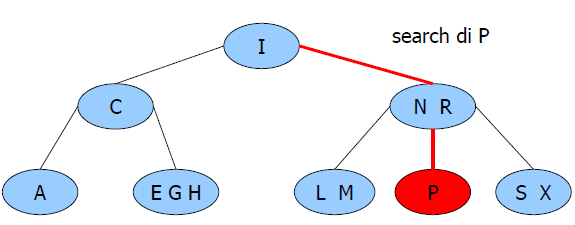 Corso di Laboratorio di Algoritmi e Strutture Dati A.A. 2014/2015
7
Inserimento top-down
Ricerca a partire dalla radice per identificare il nodo in cui inserire la chiave:
se il nodo corrente è un 4-nodo, lo si decompone in 2 2-nodi e si inserisce la chiave di mezzo nel padre (che può essere solo un 2-nodi o un 3-nodi)
Corso di Laboratorio di Algoritmi e Strutture Dati A.A. 2014/2015
8
Split di un 4-nodo
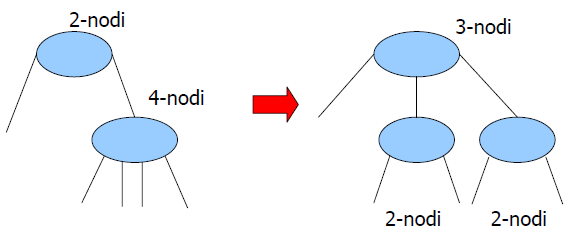 Corso di Laboratorio di Algoritmi e Strutture Dati A.A. 2014/2015
9
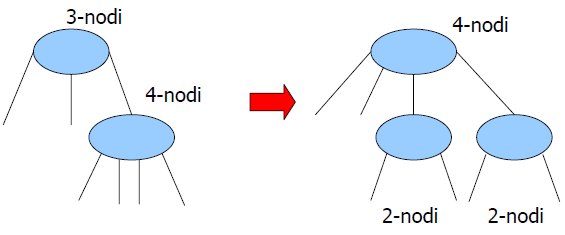 Corso di Laboratorio di Algoritmi e Strutture Dati A.A. 2014/2015
10
Split di un 4-nodo radice
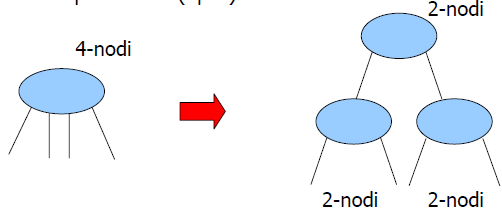 L’altezza dell’albero cresce di 1.
L’albero cresce dalla radice verso l’alto.
Corso di Laboratorio di Algoritmi e Strutture Dati A.A. 2014/2015
11
Al termine della ricerca:
il nodo foglia identificato non può essere un 4-nodo (sarebbe stato decomposto al passo precedente)
se il nodo identificato è un 2-nodo, si inserisce ordinatamente la chiave trasformando la foglia in 3-nodo
se il nodo identificato è un 3-nodo, si inserisce ordinatamente la chiave trasformando la foglia in 4-nodo.
Corso di Laboratorio di Algoritmi e Strutture Dati A.A. 2014/2015
12
Esempio
Inserimento in sequenza di ASERCHINGX
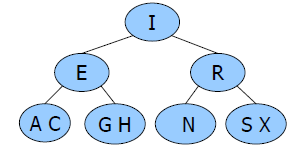 Corso di Laboratorio di Algoritmi e Strutture Dati A.A. 2014/2015
13
Analisi della complessità
Una ricerca in un albero 2-3-4 bilanciato di N nodi non visita mai più di lgN + 1 nodi

Un inserimento in un albero 2-3-4 bilanciato di N nodi richiede nel caso peggiore meno di lgN + 1 split.
Corso di Laboratorio di Algoritmi e Strutture Dati A.A. 2014/2015
14
Alberi red-black (RBtree)
Definizione 1

BST in cui:
ogni nodo è o rosso o nero
se un nodo è rosso, non può avere figli rossi
ogni cammino semplice dalla radice a una foglia contiene lo stesso numero di nodi neri
Corso di Laboratorio di Algoritmi e Strutture Dati A.A. 2014/2015
15
Definizione 2
Rappresentazione degli alberi 2-3-4 come BST con ulteriore bit di informazione per codificare 2-nodi e 3-nodi:
link rossi che connettono piccoli alberi binari che formano 3-nodi e 4-nodi
link neri che connettono l’intero albero 2-3-4
Ogni nodo è raggiunto tramite 1 solo link, quindi colorare i link equivale a colorare i nodi.
Corso di Laboratorio di Algoritmi e Strutture Dati A.A. 2014/2015
16
Rappresentazione di un 4-nodo
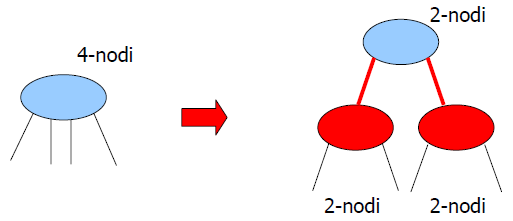 Corso di Laboratorio di Algoritmi e Strutture Dati A.A. 2014/2015
17
Rappresentazione di un 3-nodo
Due alternative:
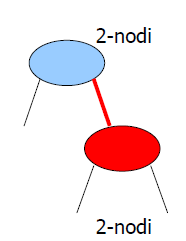 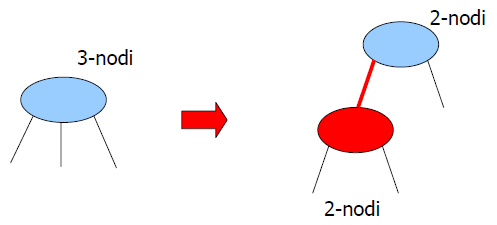 Corso di Laboratorio di Algoritmi e Strutture Dati A.A. 2014/2015
18
Dall’albero 2-3-4 al RBtree
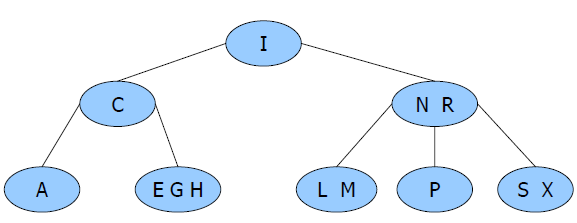 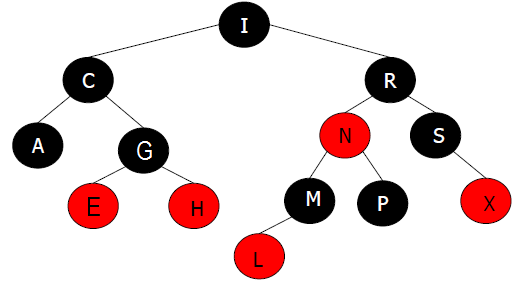 Corso di Laboratorio di Algoritmi e Strutture Dati A.A. 2014/2015
19
Operazioni su RBtree
La ricerca è identica a quella nel BST (il colore non influisce)
L’inserimento deve garantire le proprietà dell’RBtree
Inserimento top-down: immaginiamo di operare su un albero 2-3-4 implementato tramite un RBtree.
Corso di Laboratorio di Algoritmi e Strutture Dati A.A. 2014/2015
20
Inserimento top-down
Corso di Laboratorio di Algoritmi e Strutture Dati A.A. 2014/2015
21
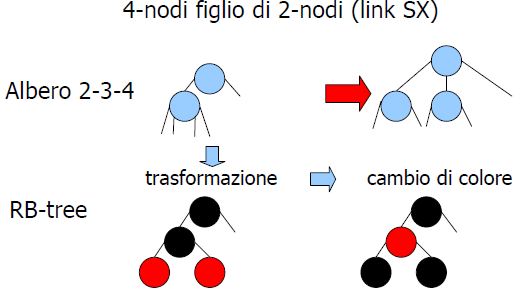 Corso di Laboratorio di Algoritmi e Strutture Dati A.A. 2014/2015
22
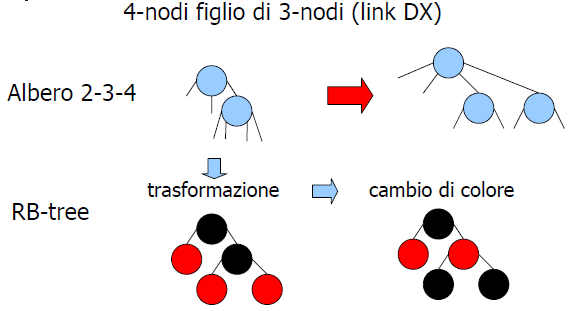 Corso di Laboratorio di Algoritmi e Strutture Dati A.A. 2014/2015
23
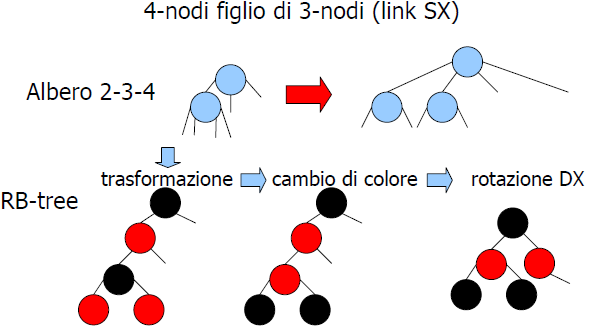 Corso di Laboratorio di Algoritmi e Strutture Dati A.A. 2014/2015
24
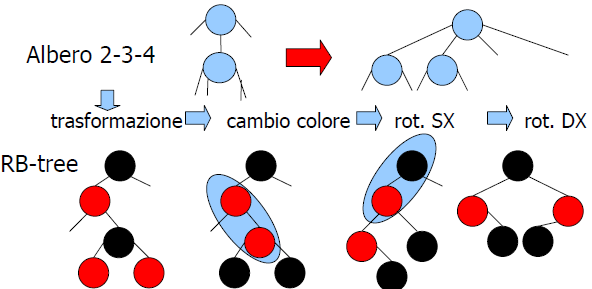 Corso di Laboratorio di Algoritmi e Strutture Dati A.A. 2014/2015
25
L’inserimento
L’inserimento richiede operazioni locali di “ristrutturazione” dell’albero con:
cambi di colore
ribilanciamento
scendendo nell’albero si scompongono i 4-nodi, invertendo il colore dei 3 nodi risultanti
risalendo si eseguono le rotazioni se necessario
Corso di Laboratorio di Algoritmi e Strutture Dati A.A. 2014/2015
26
Esempio
Corso di Laboratorio di Algoritmi e Strutture Dati A.A. 2014/2015
27
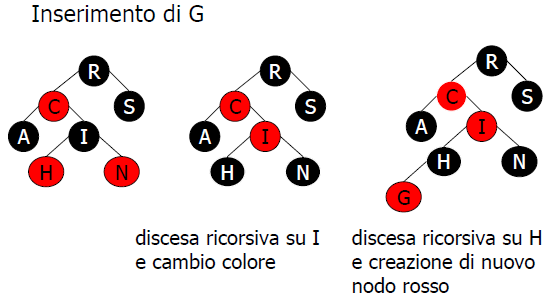 Corso di Laboratorio di Algoritmi e Strutture Dati A.A. 2014/2015
28
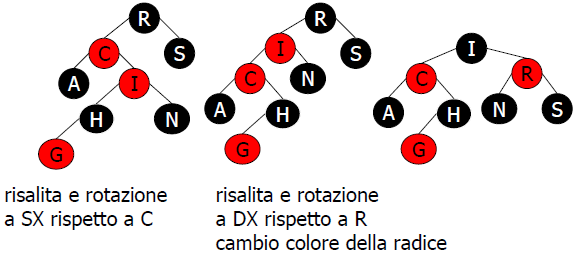 Corso di Laboratorio di Algoritmi e Strutture Dati A.A. 2014/2015
29
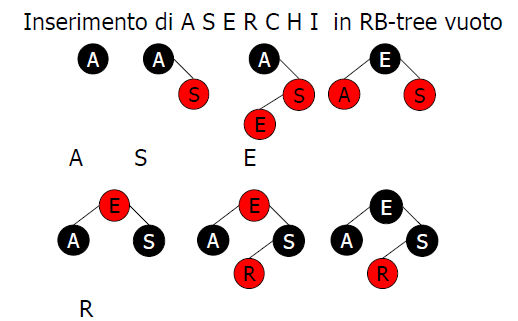 Corso di Laboratorio di Algoritmi e Strutture Dati A.A. 2014/2015
30
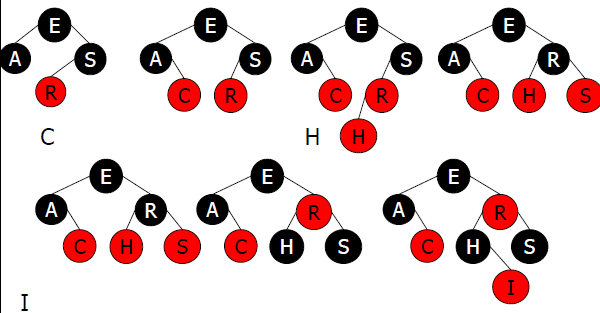 Corso di Laboratorio di Algoritmi e Strutture Dati A.A. 2014/2015
31
I Rbtree costituiscono l’elemento centrale per la realizzazione  di due classi del JCF molto usate:
TreeMap
TreeSet
Corso di Laboratorio di Algoritmi e Strutture Dati A.A. 2014/2015
32